Многоугольники и многогранники
Выполнила : Сайфутдинова.В.А
МОУ Великопетровская СОШ
Карталинского района
Челябинской области.
План работы
Многоугольники
Правильные многоугольники
Правильные многогранники
Применение многогранников
Цель работы
Ознакомить учащихся с видами многоугольников
Ввести понятие правильного многоугольника.
Ознакомиться с многогранниками.
Многоугольники
Виды многоугольников.
Всевозможные многоугольники.

Многоугольник-геометрическая фигура , состоящая из нескольких углов и сторон.
Правильные многоугольники
Виды правильных многоугольников.
Многоугольник ,у которого равны все стороны и углы , называют- правильным.
Определение многогранника
Многогранник – это часть пространства, ограниченная совокупностью конечного числа плоских многоугольников, соединённых таким образом, что каждая сторона любого многогранника является стороной ровно одного многоугольника. Многоугольники называются гранями, их стороны – рёбрами, а вершины – вершинам
Правильные многогранники
Правильным многогранником-называется многогранник, все грани которого –равные правильные многоугольники и в каждой вершине сходится одинаковое число граней.
Виды многогранников
Существует пять видов многогранников.
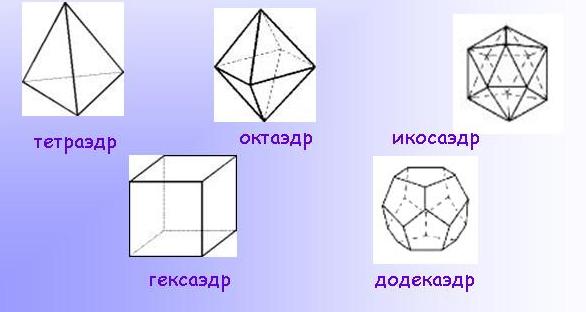 Правильные многогранники имеют форму кристаллов. Например : кристалл поваренной соли, сахара. Имеют форму куба. 
В природе многогранники встречаются в виде снежинок.
Архитекторы используют многогранники для построения различных видов зданий.
Пчелы строили свои  шестиугольные соты задолго до появления  человека